ESTADÍSTICA DEL MES MARZO 2025 ÁREA JURÍDICA  .
EDADES PROMEDIO DE USUARIAS
7
4
2
1
4
8
7
6
5
4
3
2
1
0
18-30 años
31-40 años
41-50 años
51-60 años
61-73 años
ESTADO CIVIL
Divorciada
0
Soltera
8
Unión Libre
6
Casada
8
0
2
4
6
8
10
12
14
16
18
OCUPACIÓN
13
6
3
14
12
10
8
6
4
2
0
Hogar
Empleada
Comerciante
ESCOLARIDAD
3
Licenciatura
Preparatoria
7
Secundaria
10
1
Primaria
1
Analfabeta
18
0
2
4
6
8
10
12
14
16
COMUNIDADES
11%
1%
1%
HUICHAPAN
LLANO LARGO
PEDREGOSO
1%
2%
1%
MANEY
TLAXCALILLA
EL ASTILLERO
1%
2%
2%
LA SABINITA
MAMITHÍ
SAN JOSÉ
GUARDA Y CUSTODIA
FISICA
SEXUAL
2%
SEXUAL
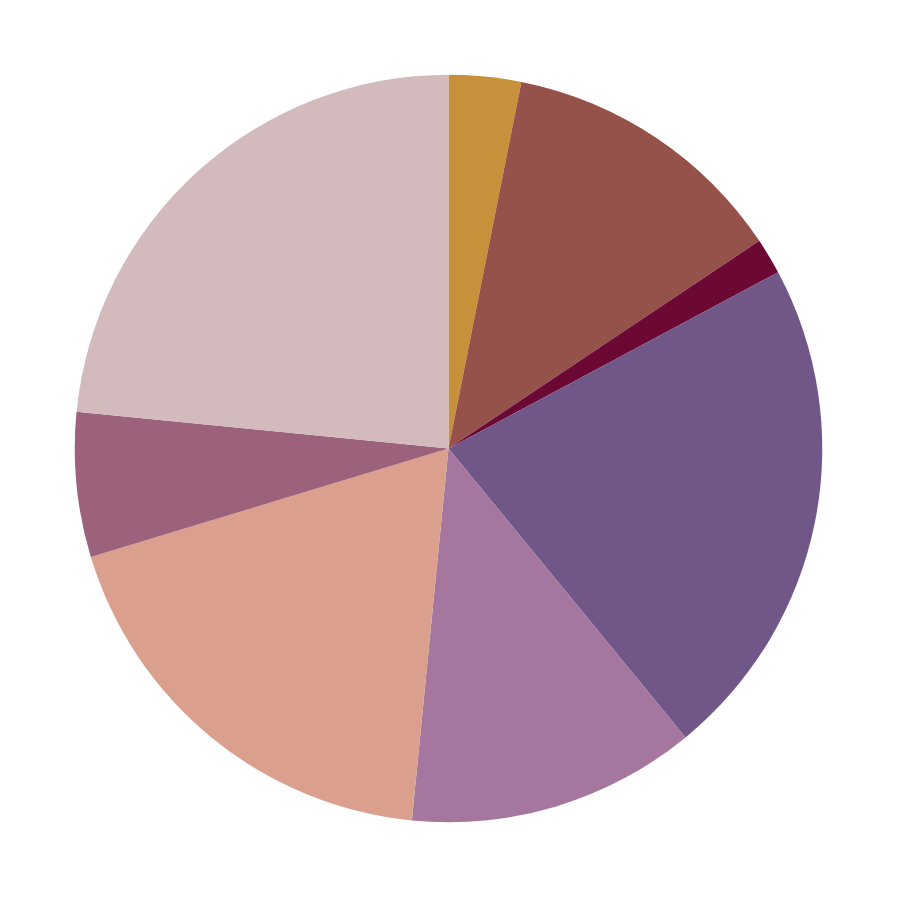 8%
FISICA
15%
GUARDA 
Y CUSTODIA
DIVORCIO
0%
OTRA
VIOLENCIA FAMILIAR
TIPO DE ASESORÍA Y VIOLENCIA
14%
PSICOLOGICO
4%
DIVORCIO
ECONOMICA
PSICOLOGICA
12%
VIOLENCIA FAMILIAR
OTRA
8%
ECONOMICO
CANALIZACIÓN
0
0
0
6
5
4
3
2
1
0
Módulo PAIMEF
Juez Conciliador
Otras 
Instituciones
TOTAL DE SERVICIOS
19
3
30
25
20
15
10
5
0
ASESORÍA 1ER VEZ
SEGUIMIENTO